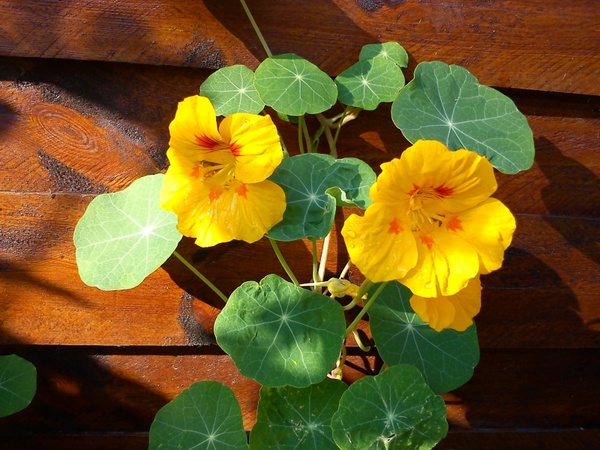 স্বাগতম
শিক্ষক পরিচিতি
নামঃ রাহেলা বেগম সেবী
পদবীঃ সহকারি শিক্ষক
বিদ্যালয়ঃ মিঠাভরাং সরকারি প্রাথমিক বিঃ
জগন্নাথপুর ,সুনামগঞ্জ।
পাঠ পরিচিত
শ্রেনিঃ দ্বিতীয়
বিষয়ঃ গণিত
পাঠঃ পরিমাপ
পাঠ্যাংশঃ সময়
সময়ঃ ৪০ মিনিট
তারিখঃ ০৫/০৪/২০১৯ খ্রিঃ
শিখনফল
২৫.১.1 সময় পরিমাপের একক বলতে পারবে।
২৫.2.2 সময় পরিমাপের এককের মধ্যে সম্পর্ক নির্ণয় করতে পারবে।
চল একটি ছবি দেখি ও  চিন্তা করি
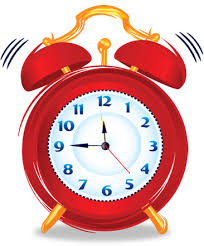 ১। ঘড়িতে কয়টি কাটা আছে?
২। ঘড়ির কাটা গুলোর নাম বল?
পাঠ ঘোষণা
সময়
বাস্তবে একটি ঘড়ি নিয়ে শিক্ষার্থীদের ঘড়ি সম্পর্কে ধারনা দিব
সেকেন্ডের কাটা ঘড়ির চারদিকে ১ বার ঘুরে আসলে ৬০ সেকেন্ড বা
 ১ মিনিট হয়।
মিনিটের কাটা ঘড়ির চারদিকে একবার ঘুরে আসলে ৬০ মিনিট বা
 ১ ঘন্টা হয়।
ঘন্টার কাটা ঘড়ির একঘর ঘুরলে ১ ঘন্টা এবং একবার ঘুরে আসলে
 ১২ ঘন্টা হয়।
সময় পরিমাপ
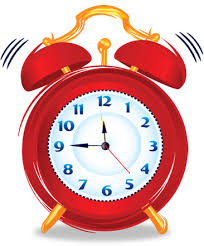 ১। ঘড়িতে এখন কয়টা বাজে?            ২। সময় পরিমাপের একক কী ?
সময়ের এককের মধ্যে সম্পর্ক
৬০ সেকেন্ড = ১ মিনিট
৬০ মিনিট = ১ ঘন্টা
২৪ ঘন্টা = ১ দিন
৭ দিন = ১ সপ্তাহ
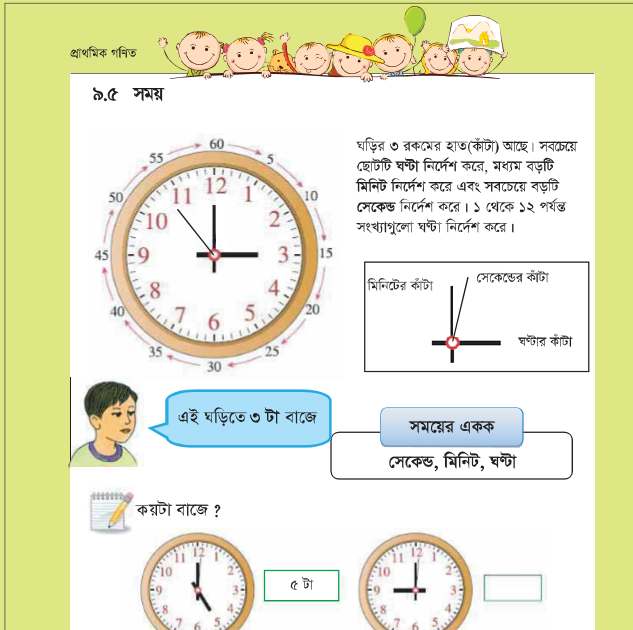 চল আমরা বইয়ের ৮৬ এবং ৮৭ নম্বর পৃষ্ঠা দেখি।
দলীয় কাজ
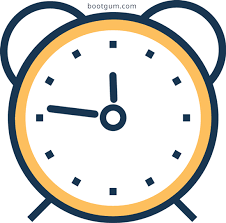 আনিকা দুপুর ১ টা হতে ১ ঘন্টা বাড়িতে কাজ করে এবং বিকাল ৫ টা হতে ৬ টা পর্যন্ত তার বাবাকে সাহায্য করে ।
১। কোন সময়ে আনিকা বাড়ির কাজ শেষ করে?
২। সে কত ঘন্টা তার বাবাকে সাহায্য করে?
মৌখিক মূল্যায়ন
কয়টা বাজে ?
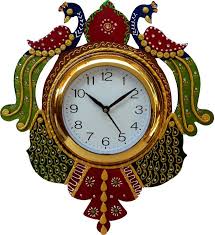 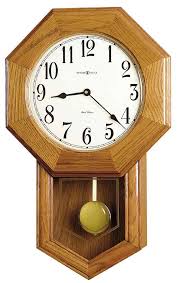 উত্তর
ঘড়িতে এখন ৯টা বেজে ৯ মিনিট।
ঘড়িতে এখন ৮ টা বেজে ২৪ মিনিট।
লিখিত মূল্যায়ন
১। ৯৫ সেকেন্ড = __ মিনিট এবং __ সেকেন্ড
২। ৮০ = __ ঘন্টা এবং __ মিনিট
৩। ৩৬ ঘন্টা = __ দিন এবং __ ঘন্টা
বাড়ির কাজ
১। তুলি একদিন সকাল ৯ টায় তার বাবার সাথে বাড়ি থেকে বের হয় এবং বিকাল ৩ টায় বাড়িতে ফিরে আসে।সে কত ঘন্টা বাড়ির বাইরে ছিল?
২। একটি বিদ্যালয়ে ২য় শ্রেনির শিক্ষির্থীরা সকাল ৯ টা থেকে ৩ ঘন্টা বিদ্যালয়ে অবস্থান করে।শিক্ষার্থীরা কোন সময় বিদ্যালয় ত্যাগ করে?
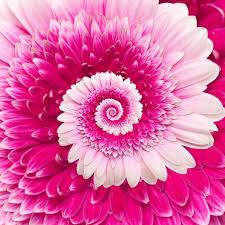 ধন্যবাদ